«Групповая работа на уроках Окружающего мира, как способ формирования коммуникативных УУД».
Учитель начальных классов 
Микшина А.С.
МОУ-СОШ № 4
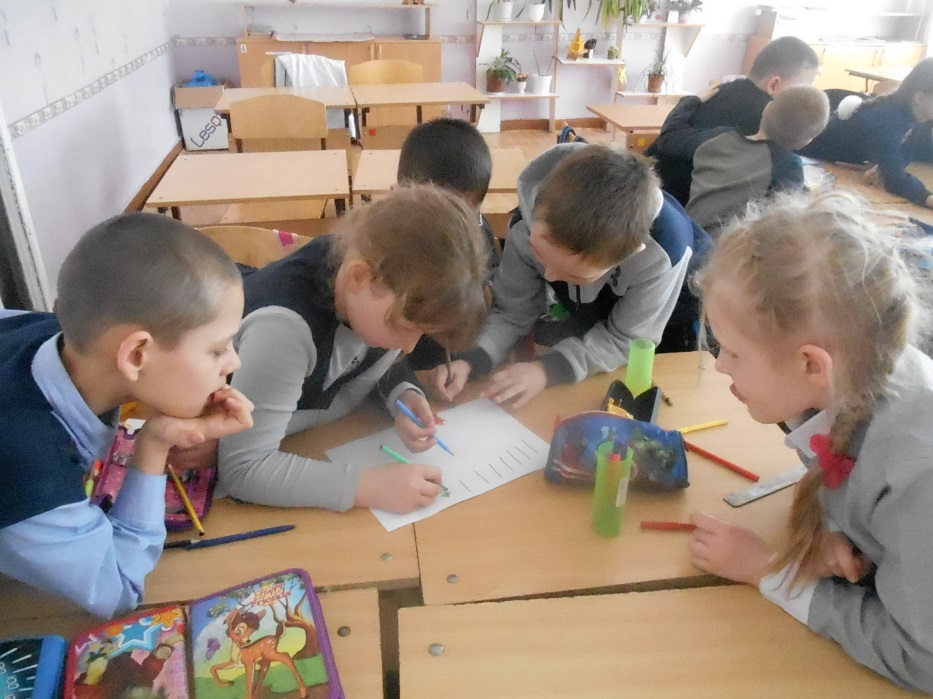 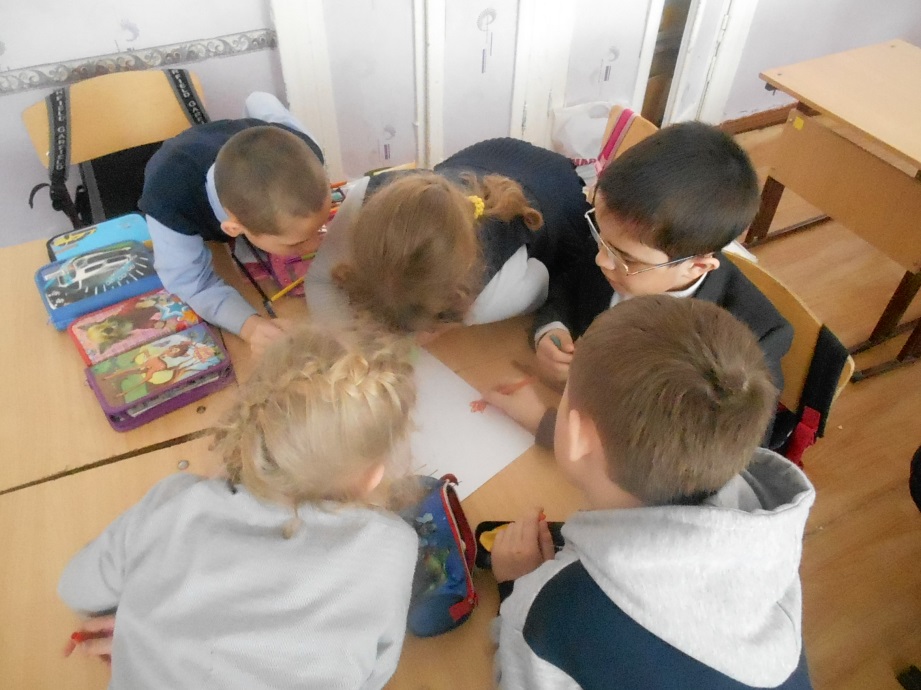 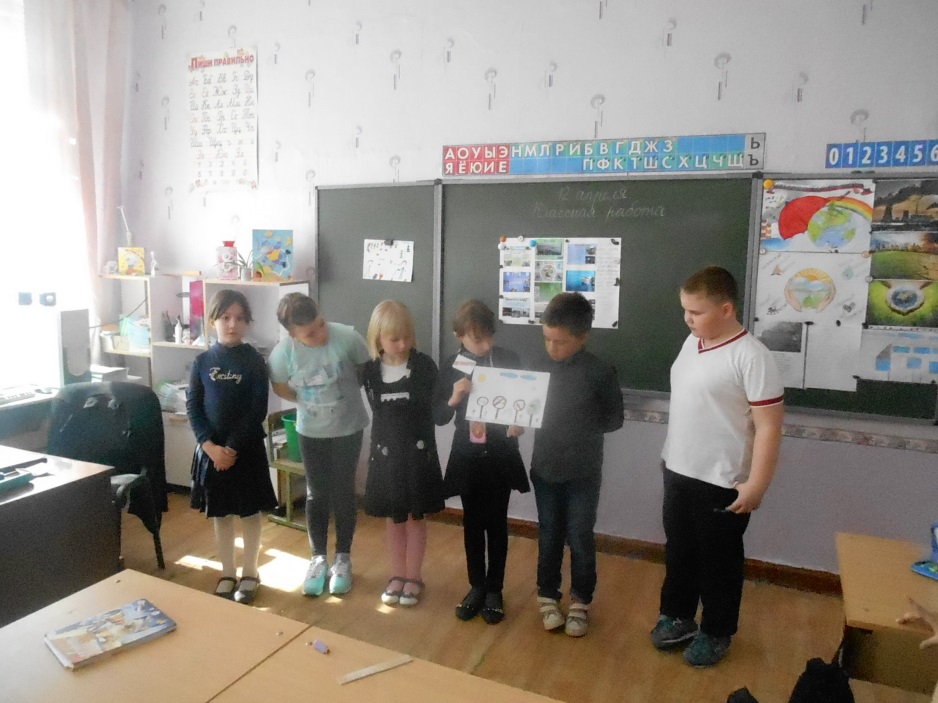 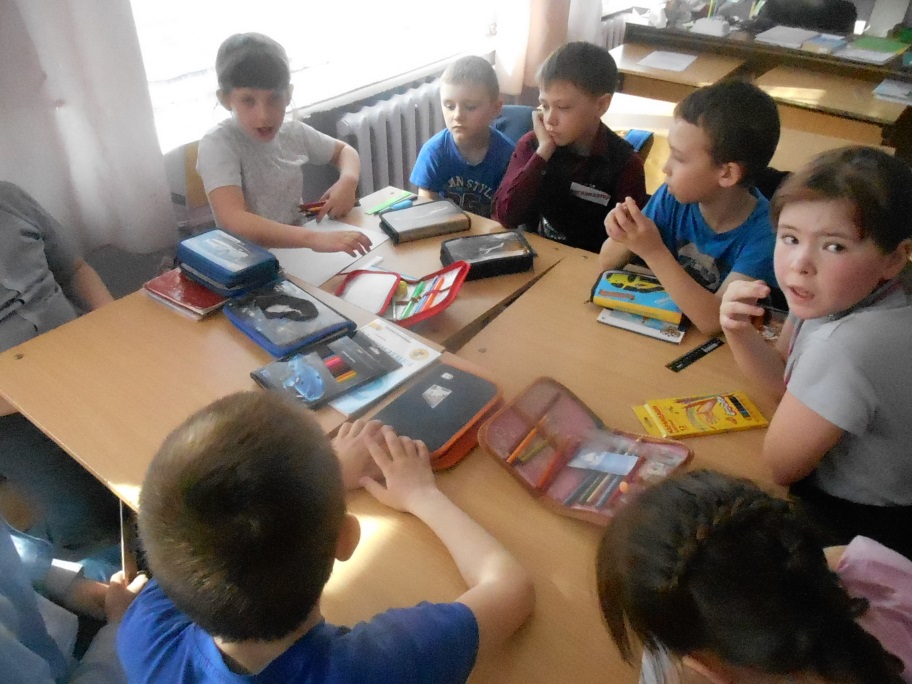 Методы обучения
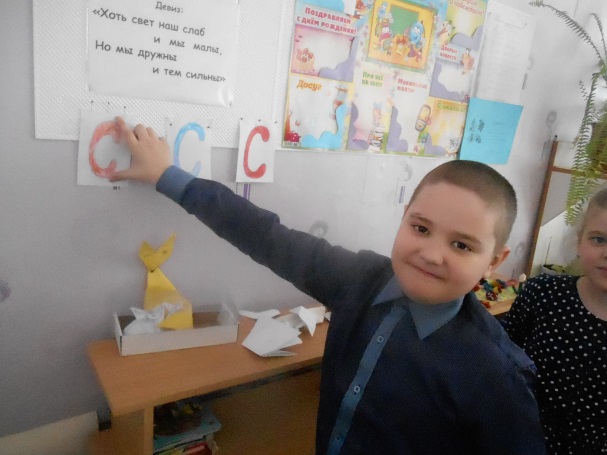 Совместная деятельность
Задачи при групповой работе
возрастает объём усваиваемого материала и глубина его понимания;
 на формирование понятий, умений, навыков тратится меньше времени, чем при фронтальном обучении;
 ученики получают удовольствие от занятий, комфортнее чувствуют себя в школе;
 возрастают познавательная активность и творческая самостоятельность учащихся;
 меняется характер взаимоотношений между детьми (исчезают безразличие, агрессия, прибавляются теплота и человечность);
 возрастает сплочённость класса;
 растёт самокритичность (ребёнок, имевший опыт работы со сверстниками, более точно оценивает свои возможности, лучше себя контролирует);
 учитель получает возможность реально осуществлять индивидуальный подход к учащимся(учитывать их взаимные склонности, способности, темп работы при делении класса на группы, давать группам задания, дифференцированные по трудности).
Динамика ролей
•Организатор, ведущий, капитан.
•Секретарь, протоколист, писарь.
•Критик.
•Хранитель  времени.
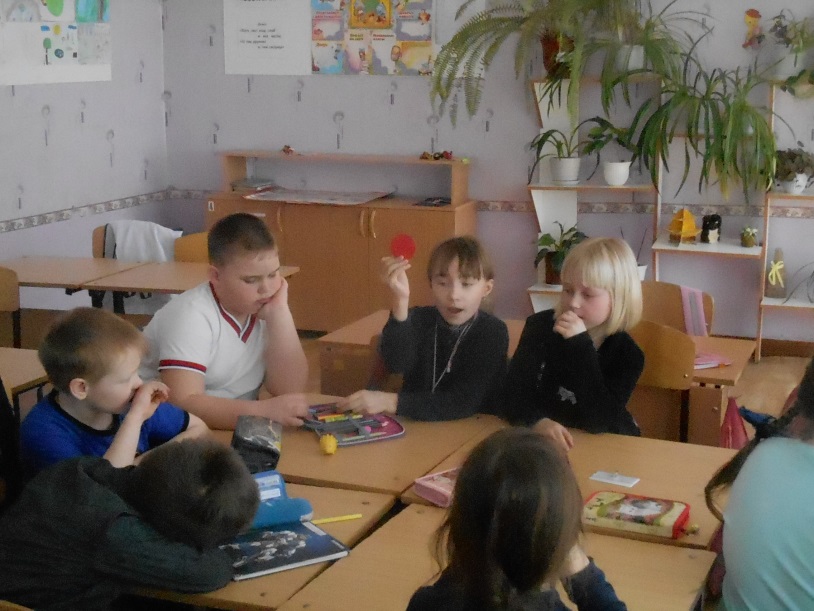 Правила работы в группе
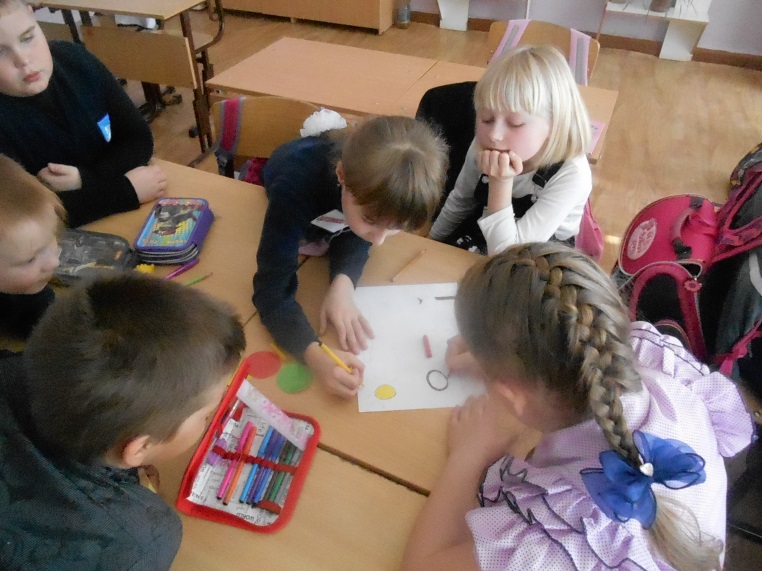 РАБОТА ОРГАНИЗАТОРА В ГРУППЕ
просит перед началом работы сформулировать задание;
 предлагает определенный способ работы, группа обсуждает его;
следит за тем, чтобы группа не уходила от обсуждения поставленного вопроса;
 следит за тем, чтобы работали все;
 следит за временем, которое отведено на работу;
АНАЛИЗ ГРУППОВОЙ РАБОТЫ
Принял ли задачу каждый ребенок?
 Целесообразным ли было проведение групповой работы?
 Возникали ли проблемы с организацией работы группы?
 На чем делали акцент дети при обсуждении результатов групповой работы? Чем она была для них полезна?
КРИТЕРИИ СЛАЖЕННОСТИ  ГРУППЫ
Снижение числа ошибок.
 Отсутствие личных конфликтов, удовлетворенность детей от совместной работы, желание впредь работать в группе в том же составе.
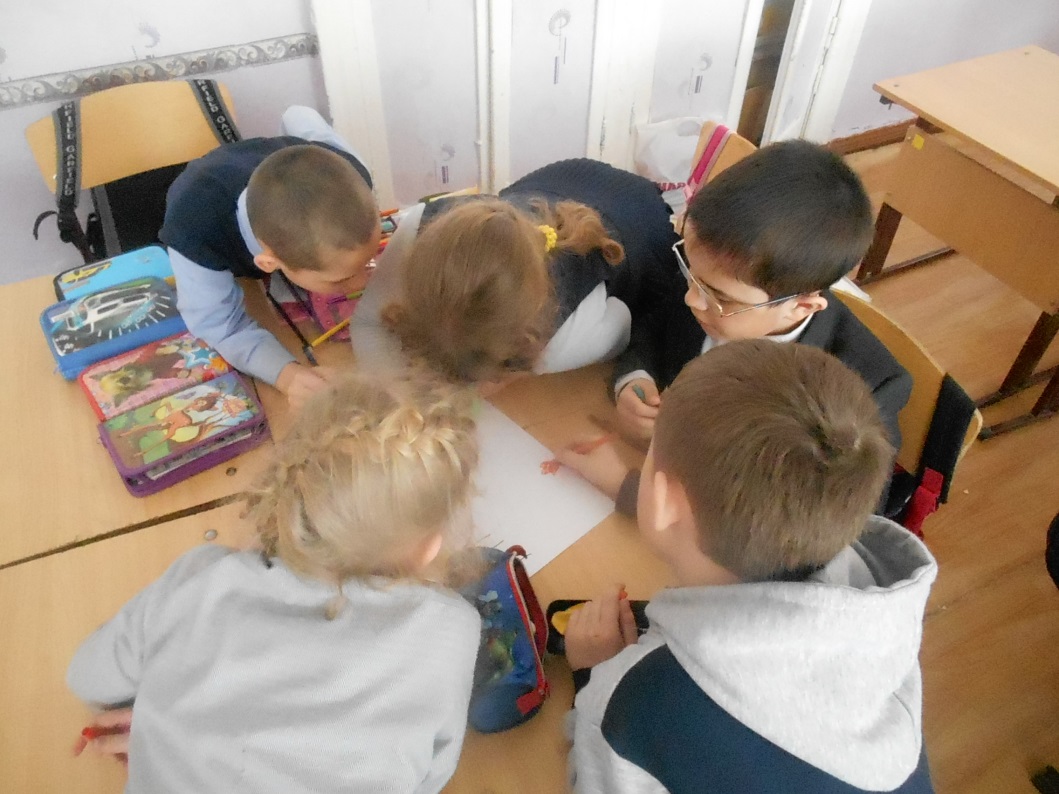 «Каким способом получен такой результат?» 
«Почему вы так думаете?»
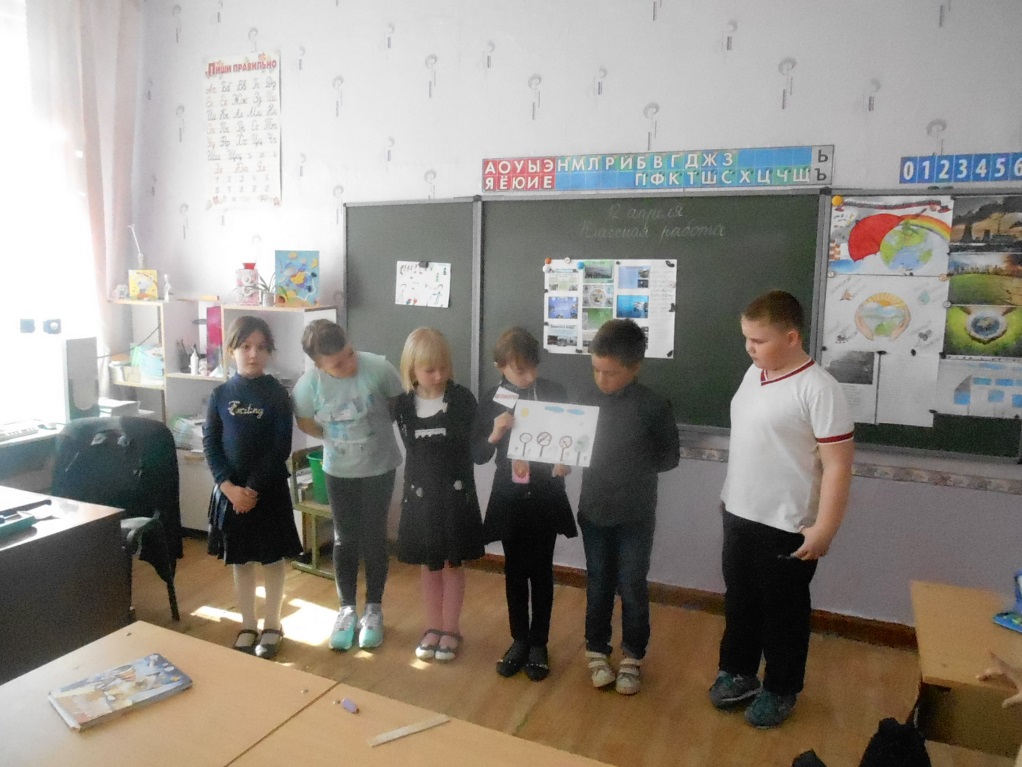 РЕФЛЕКСИЯ
С ПОМОЩЬЮ ВОПРОСОВ
Как работала ваша группа?
 Все ли дети приняли участие в работе?
 Как вы понимали друг друга?
 Ты доволен своей работой в группе?
 Что вы в следующий раз сделаете по-другому?
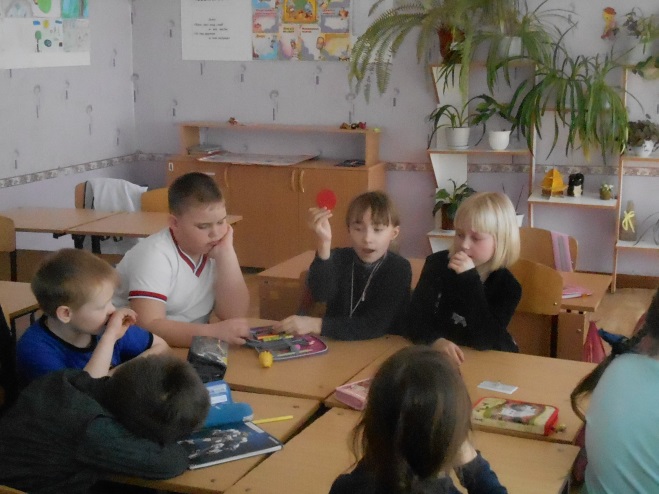 Диагностика по методике Г.А. Цукерман «РУКАВИЧКИ»
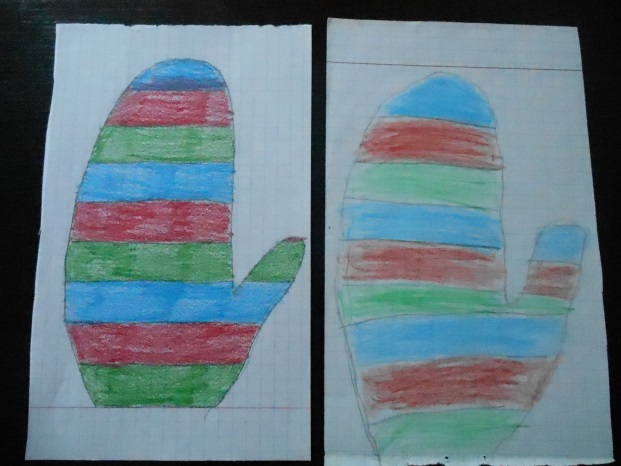 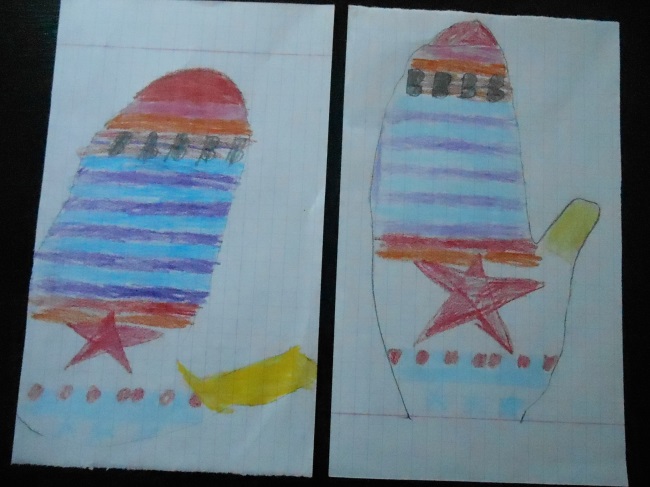 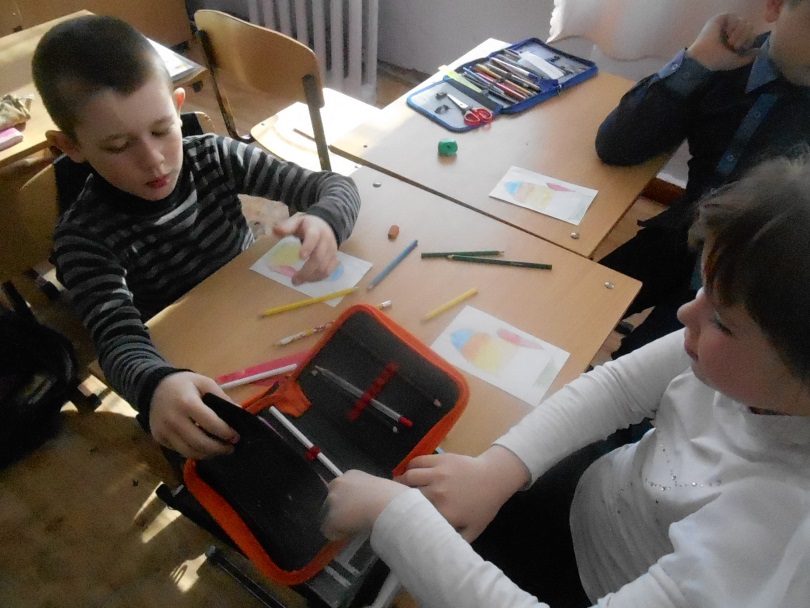 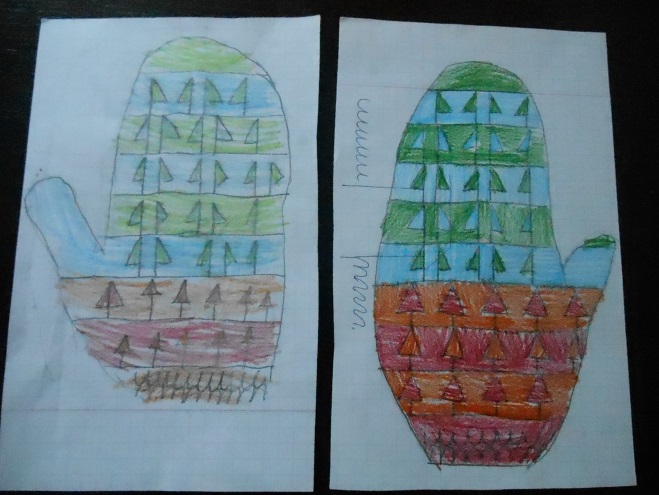 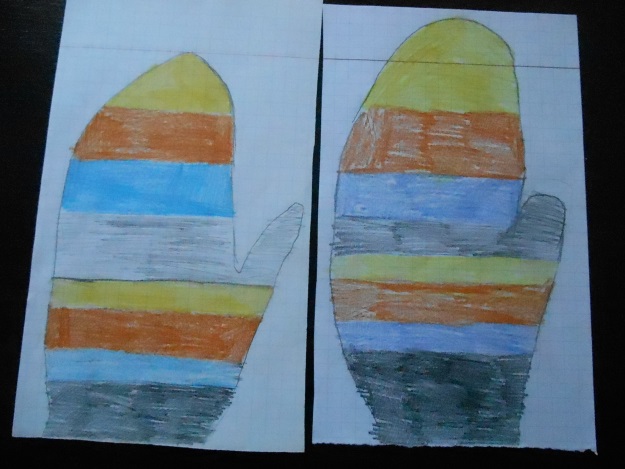 1 класс
РЕЗУЛЬТАТЫ ДИАГНОСТИКИ
СПАСИБО ЗА ВНИМАНИЕ!